حضارات العالم القديمالمرحلة الثانية د. ذكرى عواد ياسر  قسم التاريخ
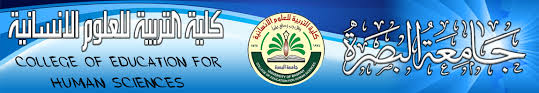 عصر دولة المدينة : مرحلة الظهور
اندثرت الحضارة الميكينية حوالي 1000 ق.م. نتيجة لغزو القبائل الدورية الذي بدأ قبل ذلك بقرن تقريبا وهو السبب في اندثار الحضارة ، وبذلك كانت هذه فترة من التخلخل والتخلف سادت ارجاء المجتمع اليوناني لمدة قرنين من الزمان حتى 800 ق.م. ولكن رغم كل مساوئ هذه الحقبة المظلمة . فإنها أتاحت للمجتمع اليوناني الفترة الزمنية لاستيعاب العناصر الجديدة التي جاءت من الشمال وما كان لابد أن يتلو ذلك من امتزاج  بين العناصر السكانية القديمة وهذه العناصر الجديدة ، بما يعنيه ذلك من صراع وتداخل وتفاعل أدت في النهاية الى مجتمع جديد.
  وقد اتخذ هذا المجتمع الجديد التكوين الذي عرف بنظام (( دولة المدينة )) والمقصود فيه هو النظام الذي لا تصبح فيه كل بلاد اليونان كيانا سياسيا واحدا ، وإنما تصبح فيه كل منطقة منه كيانا مستقلا قائماً بذاته له كل أبعاد الدولة ، ويكون محوره ، عادة ، مدينة واحدة يحيط بها امتداد من الأراضي تختلف مساحته من حالة لأخرى وتتناثر فيه مجموعة من الضواحي والقرى وقد توجد فيه ميناء صغير أو اكثر أذا كانت المنطقة تطل على البحر .
ان الظروف الجغرافية هي السبب في تجزئة بلاد اليونان الى مناطق منعزلة أو شبه منعزلة وهي بذلك أدت الى ظهور نظام دولة المدينة ونفس هذه الظروف هي التي وضعت امام هذا النظام إمكانية التطور من نظام الحكم الفردي إلى نظام الحكم الشعبي الذي عرفته بلاد اليونان في عدد كبير من أقسامها ، وهو نظام وصل الى مرحلة النضج يصبح معه المجتمع بأكمله هو صاحب السلطة الفعلية في تصريف أموره .
بل اكثر من ذلك فأن النظام الشعبي لم يكن مجرد نظام نيابي يحكم فيه الشعب بشكل غير مباشر من خلال أشخاص يمثلونه وينوبون عنه . وانما كان نظاما شعبيا مباشرا يشترك فيه كل من يريد من المواطنين ممارسة كافة السلطات بشكل مباشر .
لماذا توصل نظام دولة المدينة في بلاد اليونان إلى مرحلة الحكم الشعبي دون أن يتوصل إلى ذلك غيرهم ممن عاصروهم أو سبقوهم.لقد عرفت بعض حضارات الشرق الادنى القديم نظام دولة المدينة مثلا المدن السومرية في المنطقة الجنوبية من وادي الرافدين، كما عرفته المدن الفينقية على الساحل السوري ، ولكن كلا من المدن السومرية والمدن الفينقية لم تصل في تطورها على طريق الحكم الجماعي إلى أكثر من حكم طبقي تسيطر عليه الاقلية الثرية ، سواء أكان مصدر هذه الثروة هو الموارد الزراعية أو النشاط التجاري ، والاجابة على هذا التساؤل تكمن حسب تصور الباحث في الظرف التاريخي الذي احاط بالمجتمع اليوناني من خلال المرحلة التكوينية أو مرحلة النمو التي يمر بها هذا المجتمع حتى
تبلورت ملامحه ككيان سياسي متكامل ، وهو العصر الذي ينتهي بنهاية القرن السادس ق.م.
أثينه واسبرطة في مرحلة الظهور 
سيكون حديثنا عن مثالين لهذين المسارين في تطور نظم الحكم في العصر الذي شهد ظهور نظام الدولة المدينة في بلاد اليونان :-
1- النظام الأثيني :- هو يمثل الاتجاه الرئيسي لتطور السياسي في دول المدينة بمراحله المتعاقبة انتهاء بمرحلة الحكم الشعبي ، وقد تم لأثينه هذا التطور المستمر المتوازن بحكم الظروف المحيطة بشبه جزيرة أتيكه :- وهي المنطقة التي تضم أثينه والأراضي والضواحي والقرى والموانئ الصغيرة التي تحيط بها وتتخذها مركزا اجتماعيا وسياسيا واقتصاديا لها . وتتلخص هذه الظروف في ان اثينه لم تكن تعتمد على مورد واحد من موارد الانتاج ،سواء تمثل هذا في الزراعة أوالتجارة
أو التجارة أو المواد الأولية اللازمة لقيام الحرف والصناعات الصغيرة ، بحيث تتمكن الطبقة المسيطرة على هذا المورد أو ذاك من السيطرة على نظام الحكم والوقوف في سبيل تطوره ، وإنما تدرجت أثينه في الاعتماد على هذه الموارد ، الواحد تلو الاخر ، بحيث أتى الوقت الذي أصبح فيه الاعتماد المجتمع الاثني على هذه الموارد المختلفة متعادلا أو على الأقل متكاملا ، ومن ثم اصبح وضع الطبقات المسيطرة على موارد الانتاج متعادلا هو الاخر أو متكاملا .وهكذا تهيأت الفرصة لتطور نظام الحكم حتى وصل في نهاية الشوط إلى النظام الديمقراطي أو الشعبي الذي يرعى مصالح كل الطبقات ويمثل السيطرة المتكاملة لكل الطبقات .
من ظهور المجتمع الأثيني إلى عصر سولون
قد بدأ المجتمع الأثيني في الظهور في العهد الملكي .ففي ذلك العهد تم توحيد المجتمعات الصغيرة الموجودة في شبه جزيرة أتيكه داخل إطار سياسي موحد هو الذي اصبح يعرف منذ ذلك الوقت باسم المجتمع الاثيني . وقد نسب هذا التوحيد إلى ملك إسمه  ثيسيوس الذي ربما كان في حقيقة الامر الملك الذي نجحت في عهده آخر حلقة التوحيد ، بعد عدة محاولات على سبيل التجربة والخطأ في عهد ملوك آخرين سابقين حققت  نسبا متفاوتة من التكتل بين عدد المجتمعات الصغيرة التي كانت تتكون منها شبه الجزيرة.
وحين انتقل الحكم الى الطبقة الأرستقراطية نجد ان صلاحيات الإدارية التي كانت مركزة في يد الملك قبل ذلك بشكل وراثي تصبح الان موزعة بين عدد من المناصب يشغلها أفراد من الطبقة الارستقراطية هم الحاكم أو الأرخون  :- وهو رئيس الجهاز التنفيذي ، والمشرف على الشؤون العسكرية أو البوليمارخوس وستة قضاة ورئيس للشؤن الدينية وقد كان هؤلاء يشغلون مناصبهم في البداية لمدى الحياة ثم أصبحوا يشغلوها لمدى زمني محدد تدرج حتى أصبح سنة واحدة في النهاية . أما الصلاحيات التخطيطية والتشريعية فقد انتقلت إلى مجلس يأتي أعضاؤه من بين صفوف الطبقة الارستقراطية ، وهو مجلس الأريوباجوس الذي كانت في يده الأدارة الحقيقية لأمور الأثينين
شكراً لاستماعكم